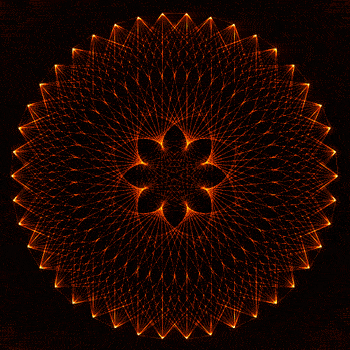 স্বাগতম
পরিচিতি
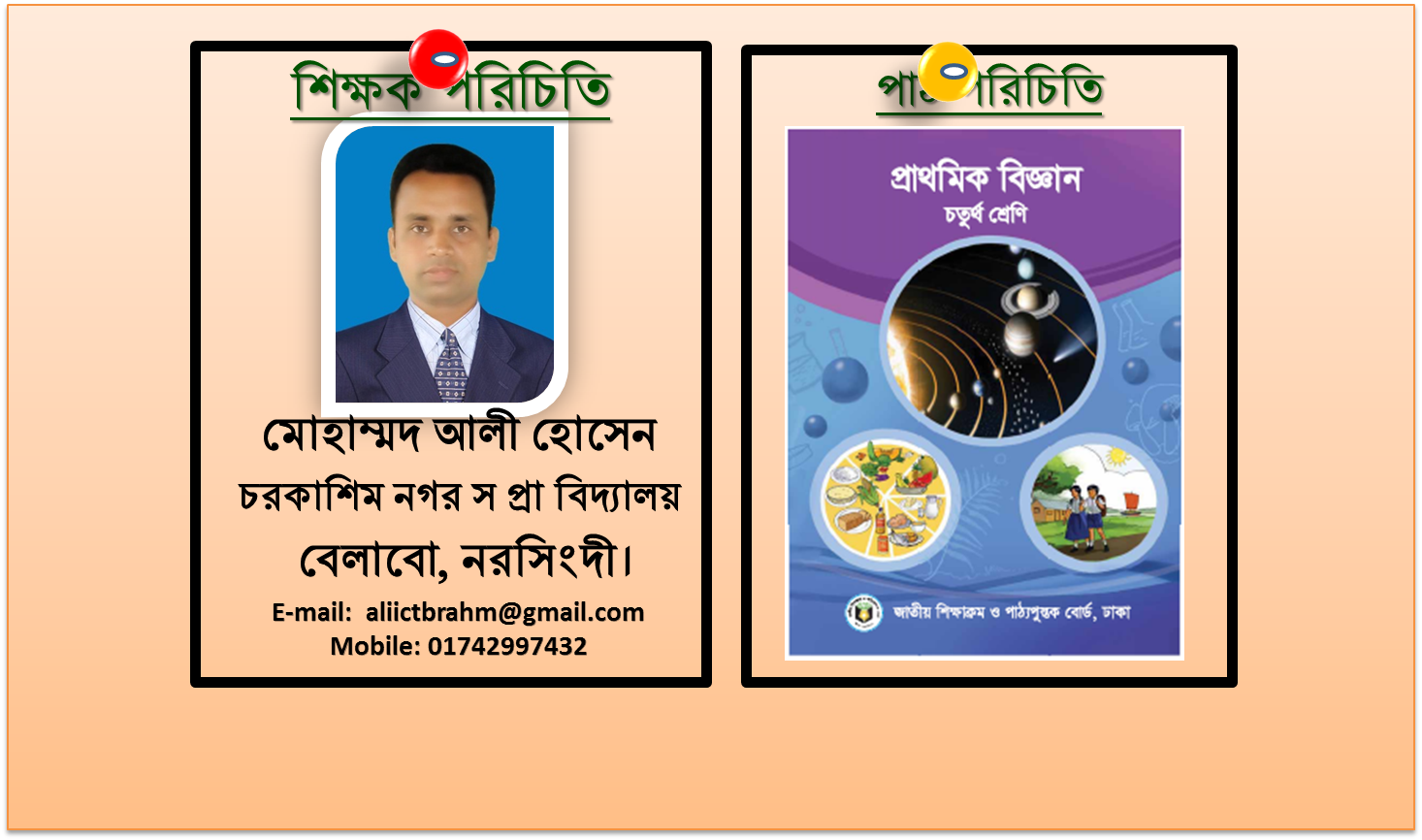 পাঠ পরিচিতিঃ
শ্রেণি – ৪র্থ শ্রেণি। 
সাধারণ পাঠ- মহাবিশ্ব
বিশেষ পাঠঃ ‘সৌরজগৎ’ 
সময়- ৪৫ মিনিট।  
তারিখঃ ১৮ -১০-২০১৬ইং।
11/2/2016
Ali Hossain
3
চিত্রটির কেন্দ্রে কী স্থির রয়েছে ?
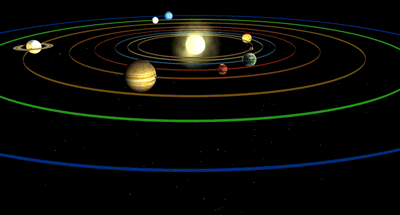 সৌরজগৎ
সূর্য
সূর্যকে নিয়ে যে জগত তাকে কী বলা হয়?
আমাদের আজকের পাঠ
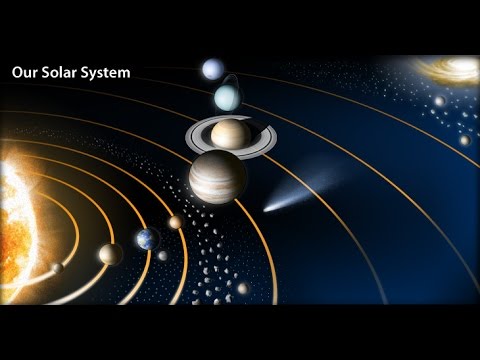 সৌরজগৎ
এই পাঠের শিখন ফল
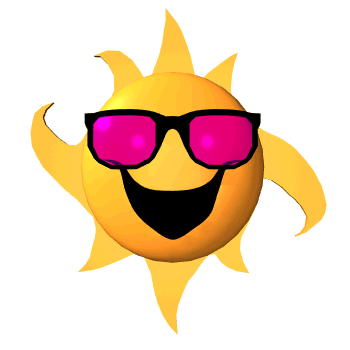 সৌরজগৎ কী তা বলতে পারবে।
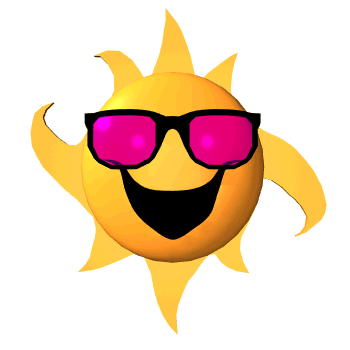 সৌরজগতের গ্রহ কয়টি ও কী কী তা বলতে পারবে।
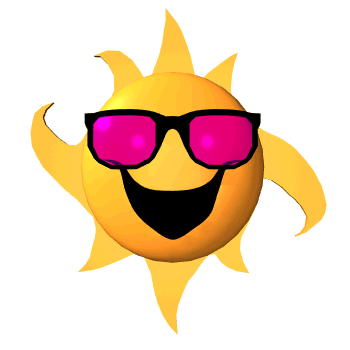 সৌরজগতের মৌলিক গঠন চিত্রসহ ব্যাখ্যা করতে পারবে।
চল, ভিডিও চিত্র দেখি
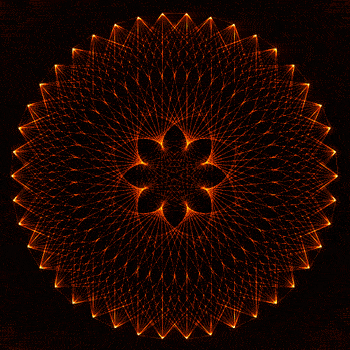 সূর্য কী ?
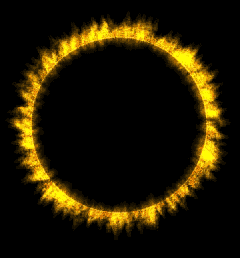 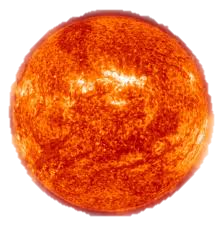 সূর্য একটি বিশাল জ্বলন্ত নক্ষত্র। সূর্যের নিজস্ব আলো আছে। যা পৃথিবী সহ অন্যান্য গ্রহ, উপগ্রহ ও গ্রহানুপুঞ্জকে আলোকিত করে।
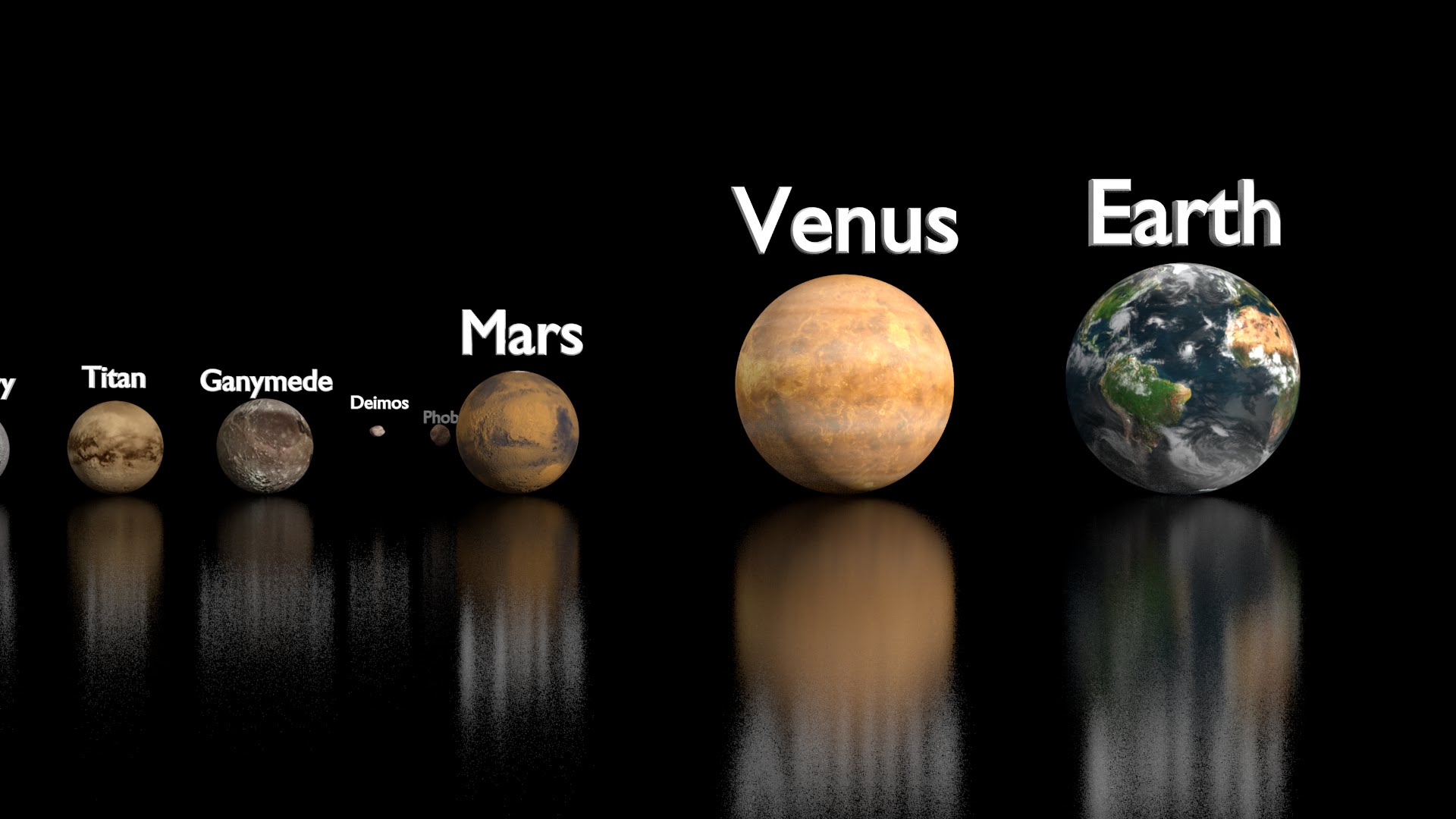 গ্রহ কী ?
মহাবিশ্বের যে বিশালাকার বস্তুগুলো সূর্যকে কেন্দ্র করে ঘুরে তাই গ্রহ ।
গ্রহের নিজস্ব আলো নাই। আমাদের পৃথিবী সৌরজগতের  একটি গ্রহ ।
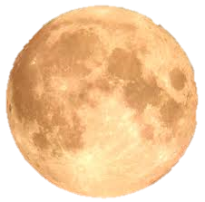 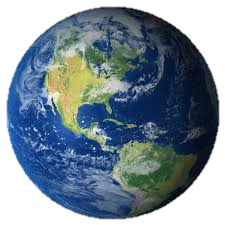 পৃথিবী
চাঁদ কী?
চাঁদ পৃথিবীর একমাত্র উপগ্রহ ।
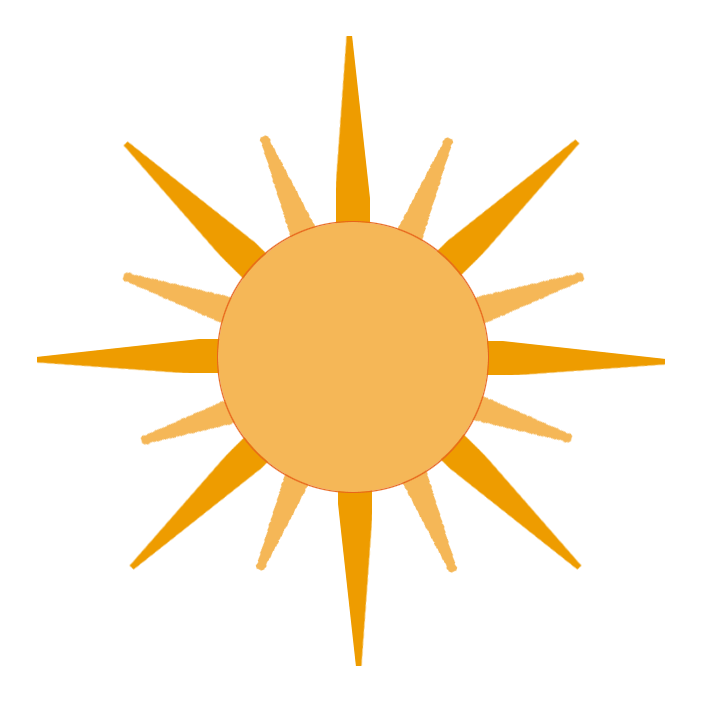 একক কাজ
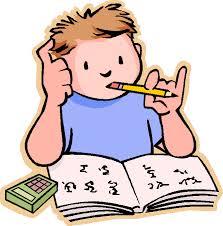 সৌরজগৎ বলতে কী বুঝ ?
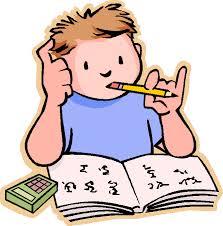 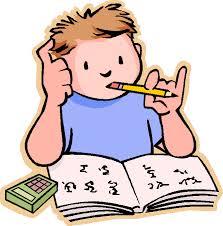 জোড়ায় কাজ
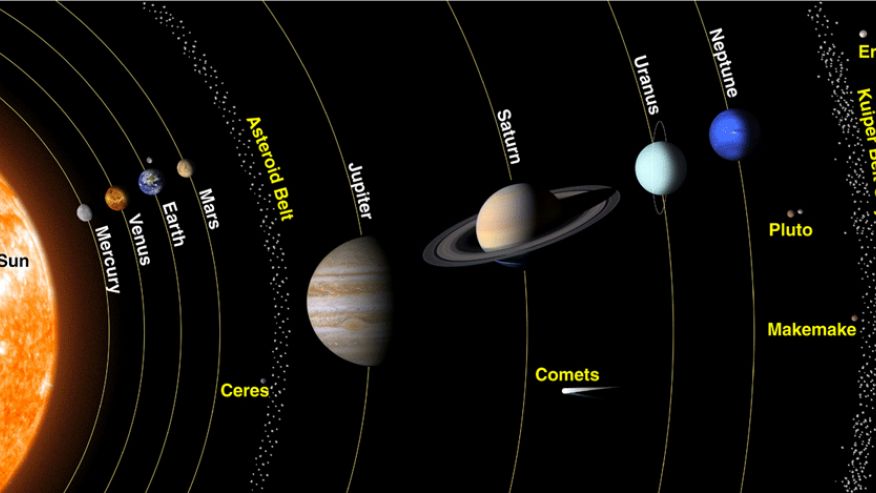 সৌরজগতের গ্রহ গুলোর নাম লিখ ।
নির্দিষ্ট গ্রহের নাম বলতে চেষ্টা করি
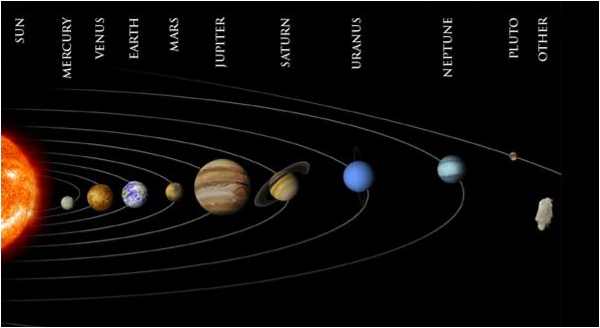 বুধ
নেপচুন
বৃহস্পতি
পৃথিবী
গ্রহটির নাম কী ?
[Speaker Notes: এই স্লাইটি আতাউর স্যারের সৌজন্যে।]
পাঠ্য বইয়ের সাথে সংযোগ
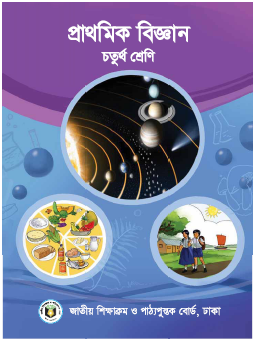 তোমাদের প্রাথমিক বিজ্ঞান বইয়ের ৫৮ পৃষ্টা খুলে নিরবে পড় ।
মূল্যায়ন
সঠিক উত্তর খাতায় লিখঃ
(১) সৌরজগতের গ্রহের সংখ্যা কতটি ?
(ক) ৬ টি
(খ) ৭ টি
(গ) ৮ টি
(ঘ) ৯ টি
(২) সূর্য এবং পৃথিবীর মধ্যে নিচের কোন গ্রহটি ?
(ক) মঙ্গল
(খ) শুক্র
(গ) বৃহস্পতি
(ঘ) শনি
(৩) আমরা কোন গ্রহে বাস করি ?
(ক) পৃথিবী
(খ) মঙ্গল
(গ) বুধ
(ঘ) বৃহস্পতি
মৌখিক মূল্যায়ন
(১) সৌরজগতের গ্রহ কয়টি ও কী কী ?
(২) সৌরজগতের কোন গ্রহটি সবচেয়ে বড় ?
(৩) সবচেয়ে ছোট গ্রহ কোনটি ?
(৪) গ্রহ ছাড়া সৌরজগতে আর কী আছে ?
বাড়ির কাজ
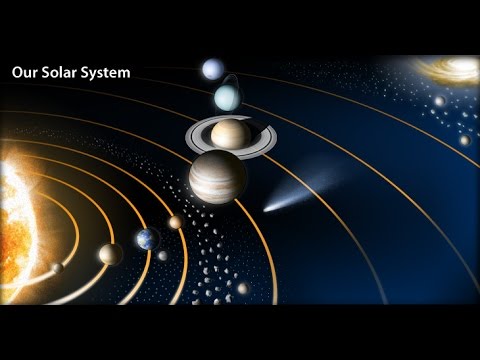 সৌরজগতের গঠন কাঠামোর চিত্র অঙ্কন কর এবং এর সদস্যগুলোর নাম লিখ।
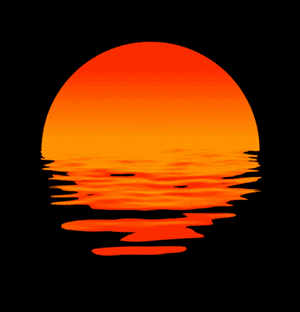 ধন্যবাদ